Pray for Sign Permit to
Be Approved
Invite Your Friends
Next Sunday, 9/25 @ 6:30p
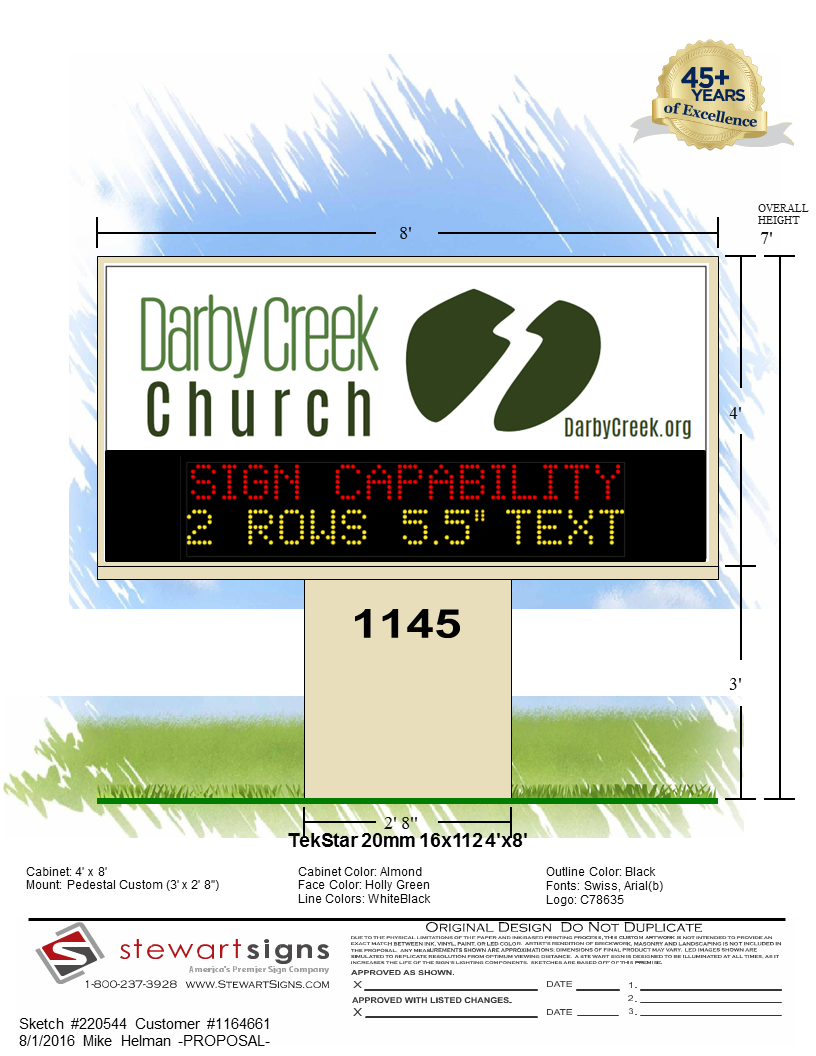 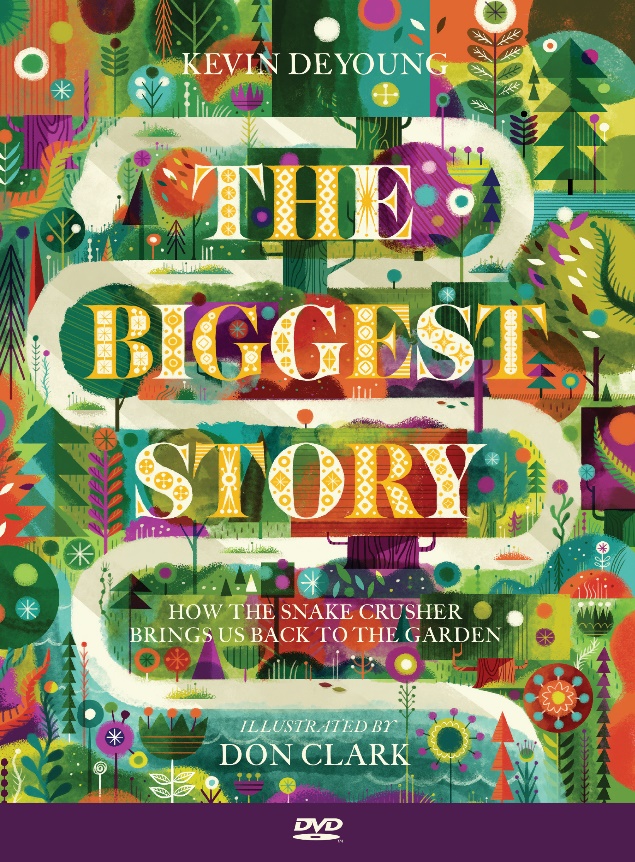 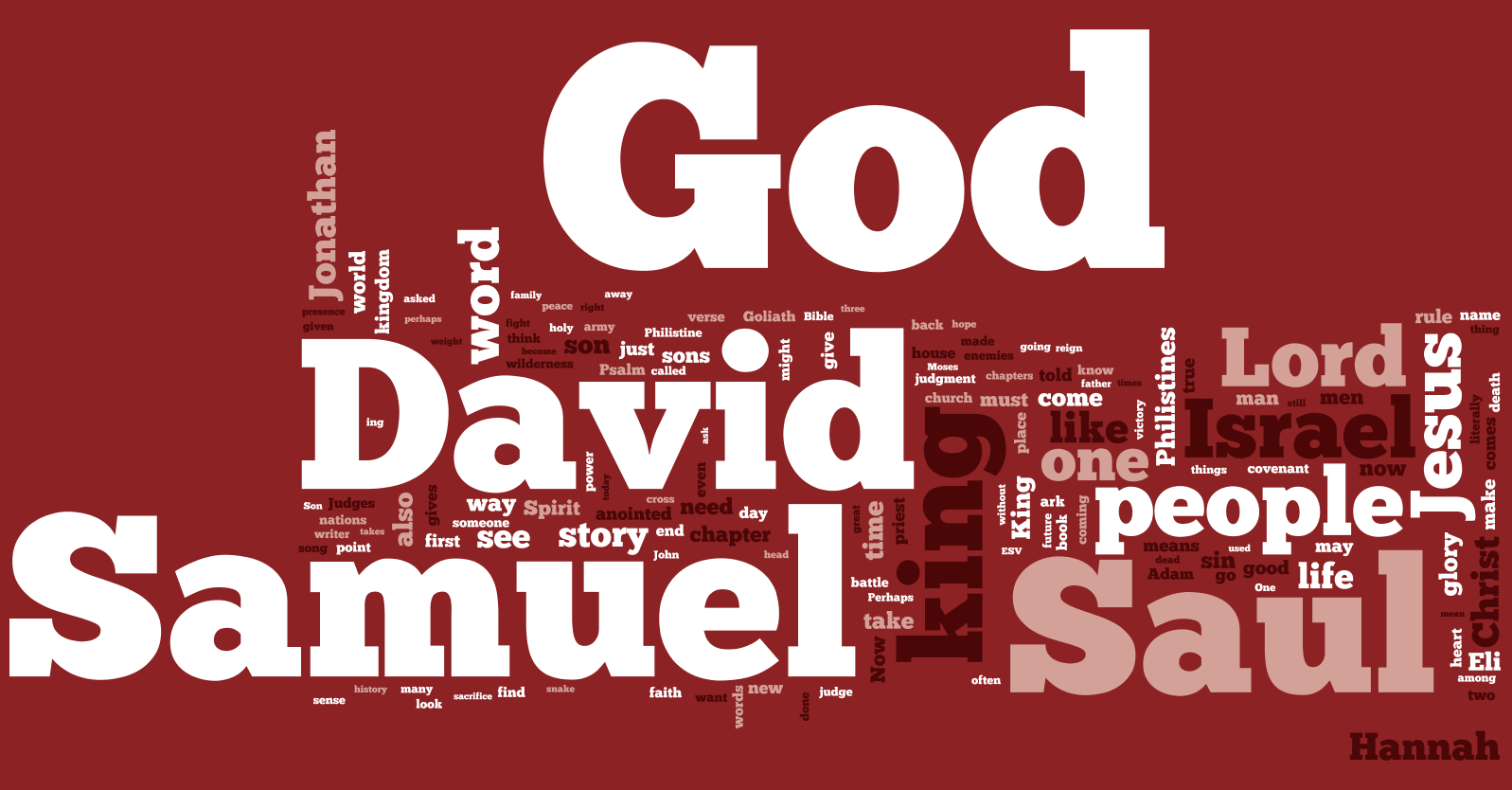 1 Samuel
4:1-22
I’m Taking God Seriously
Taking God Seriously
When I Live Like I’m Here for God and He’s Not Here for me
I’m Taking God Seriously
Taking God Seriously
When I Take His Word Seriously
I’m Taking God Seriously
Taking God Seriously
When I Don’t Take
His Discipline Lightly
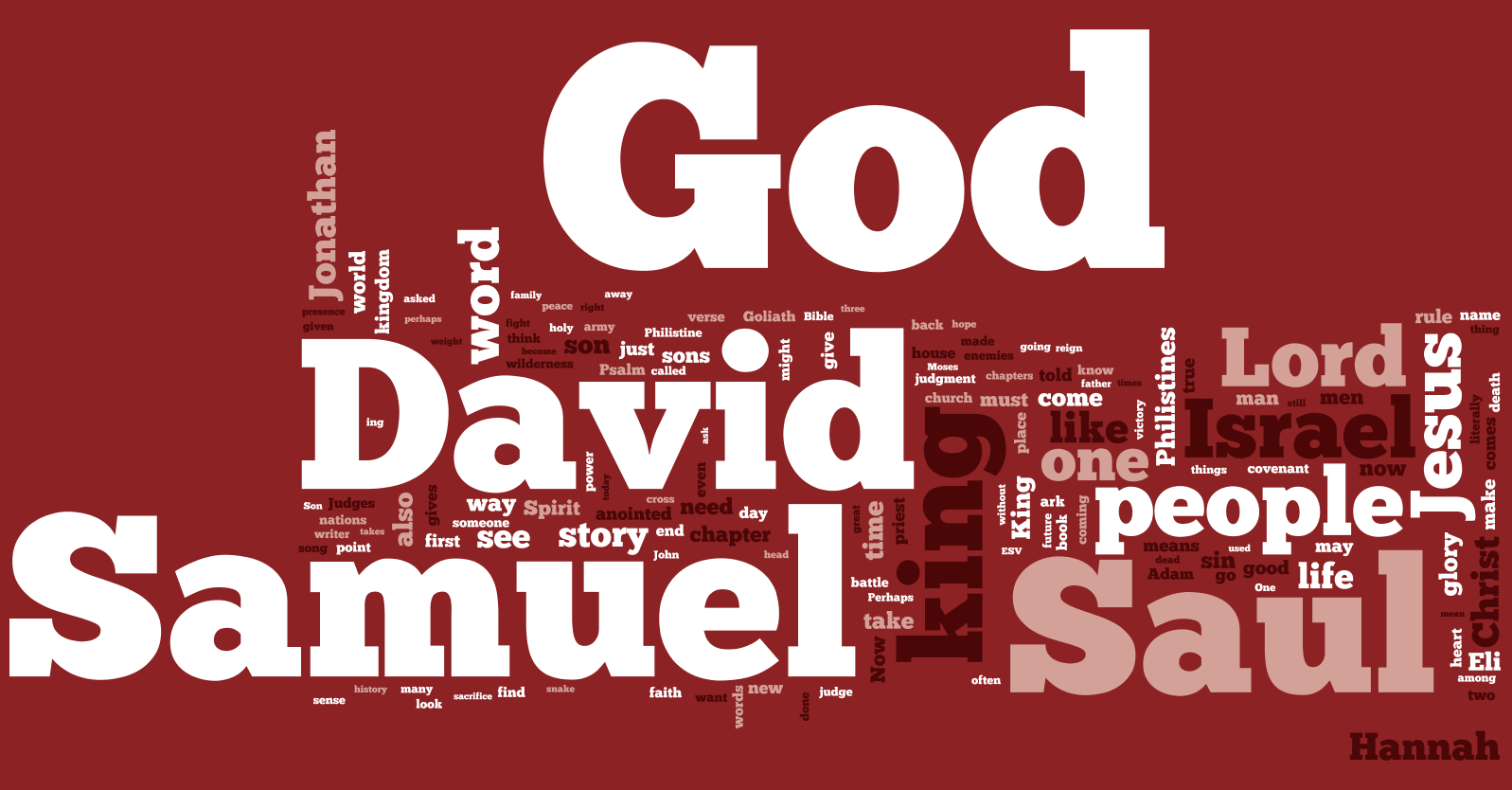 1 Samuel
4:1-22